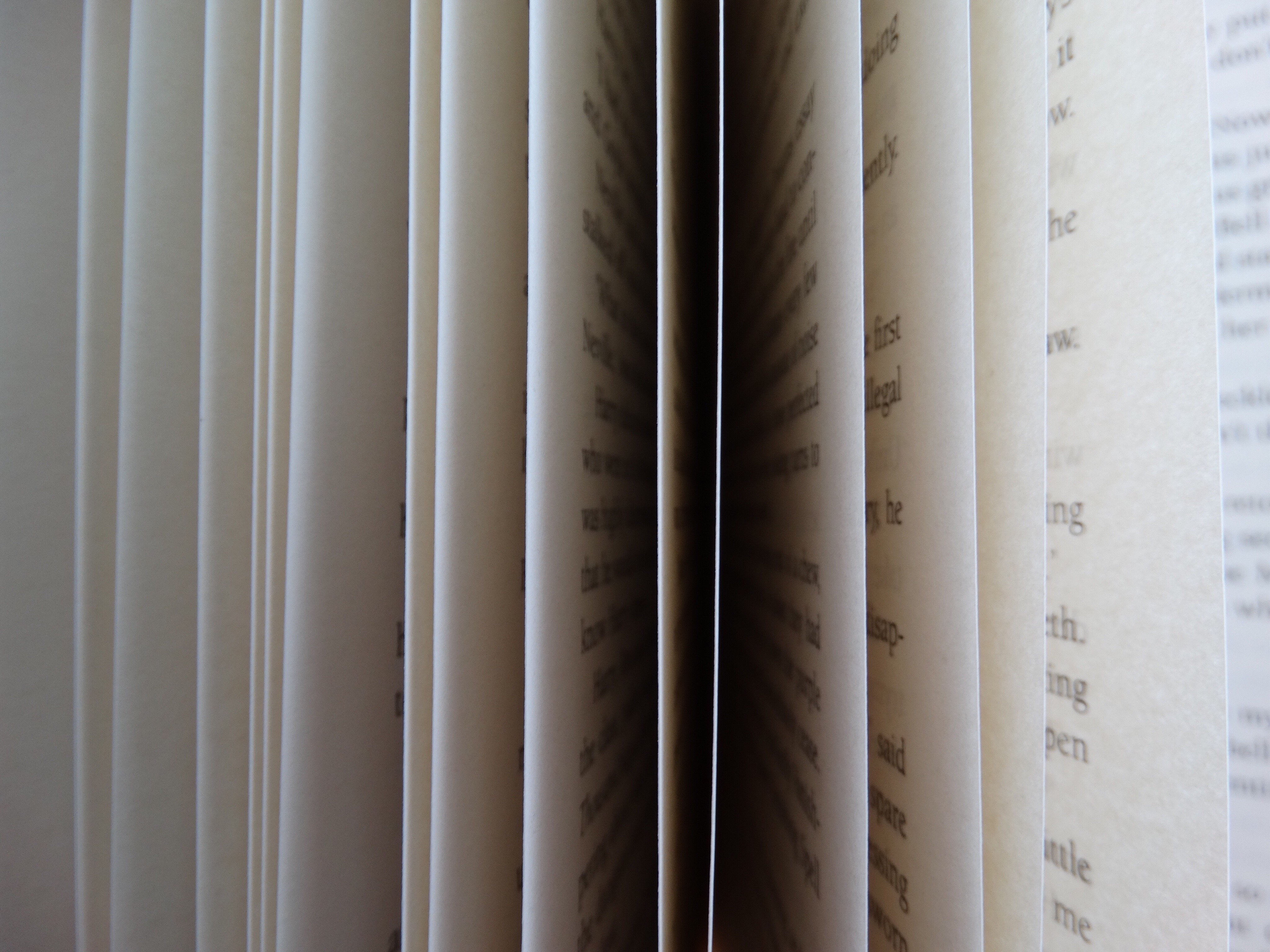 Designing More Intentional Civic EngagementThrough Assessment
The Civic Incomes Project at Radford University
The Issue
CE programming assumes all students are well-prepared 

Varying levels of knowledge and skills at entry

Can lead to bad outcomes
The Question
“With what skill level does a student enter their undergraduate experience?”

How to better align engagement opportunities with students’ abilities?
The Goal
Identify students' skills levels at beginning of college career

Empowers educators to
Create more intentional CE programming
Inform curricular development
Show growth
The Plan
Students take the assessment at UNIV 101

Follow-up survey
End of sophomore year
At graduation

Can be adapted to other skills and knowledge
Written communication
Critical thinking
Math skills
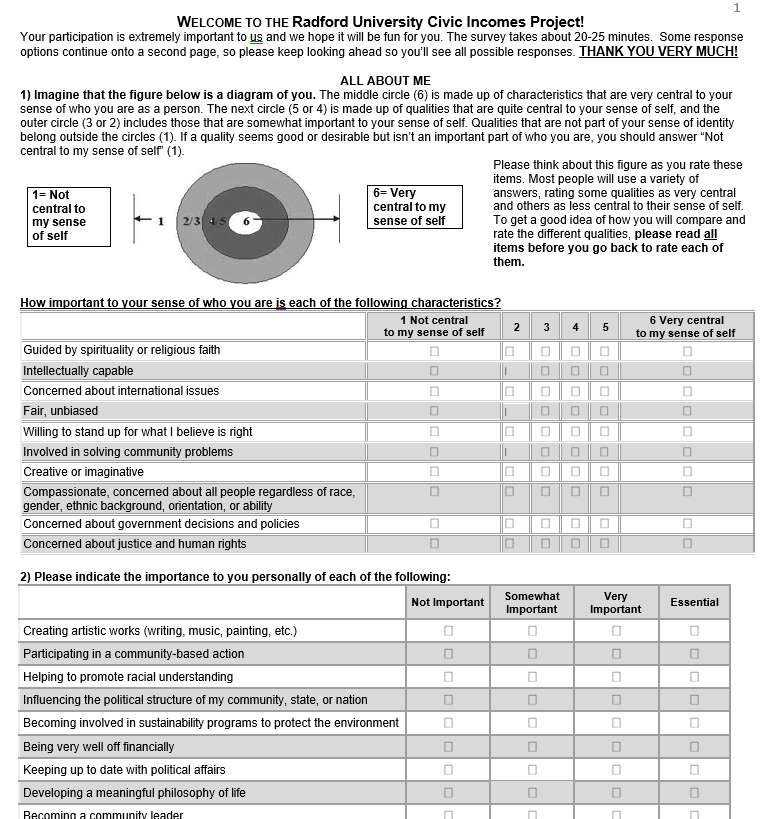 The Instrument
Total of 22 questions
  
Measures orientations, skills, and values  
Personal goals
Views of citizen involvement
Political efficacy
News consumption and media literacy
Duties of a citizen
Political socialization
Questions?
Chapman Rackaway
Professor and Chair, Department of Political Science
Radford University
Voice: 540-831-6602
Email: crackaway@Radford.edu 
Portfolio: www.chapmanrackaway.com